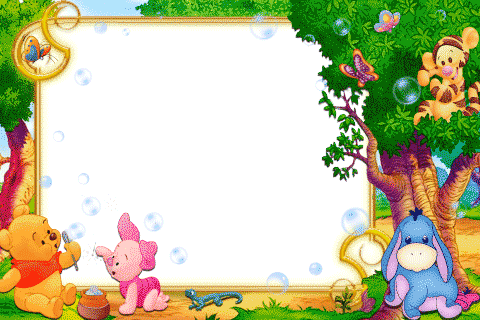 Развивающая
среда для игровой
деятельности
 в детском саду
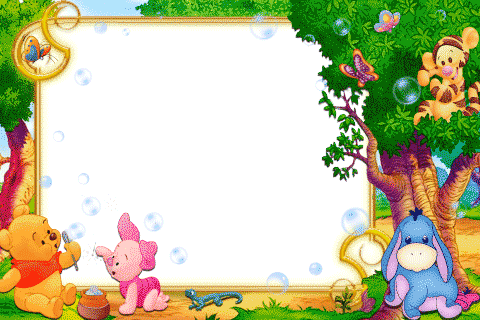 Игра — это огромное светлое окно, через которое в духовный мир ребенка вливается живительный поток представлений, понятий об окружающем мире. Игра — это искра, зажигающая огонек пытливости и любознательности. (Василий Александрович Сухомлинский)
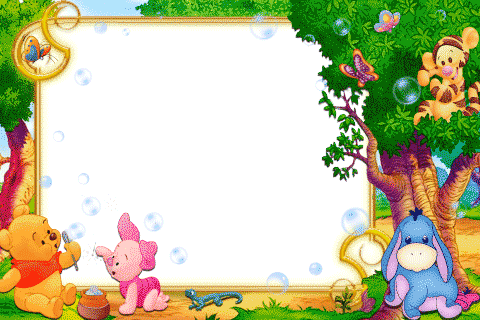 ИГРА постоянно привлекательна для ребенка, позволяет ему осуществить свои стремления, в игре ребенок открывает в себе новые возможности!
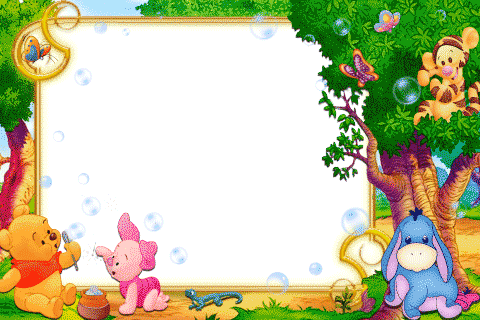 ИГРА - это отражение жизни. Здесь все «как будто», «понарошку», но в этой условной обстановке, которая создается воображением ребенка, много настоящего.
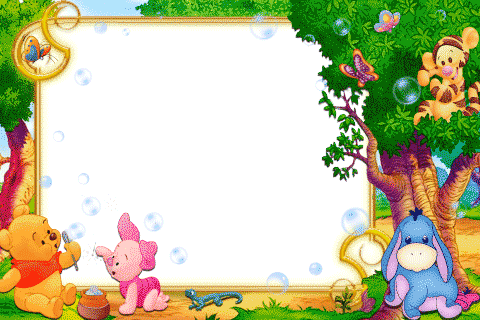 ИГРА – явление многогранное, ее можно рассматривать как особую форму существования всех без исключения сторон жизнедеятельности человека.
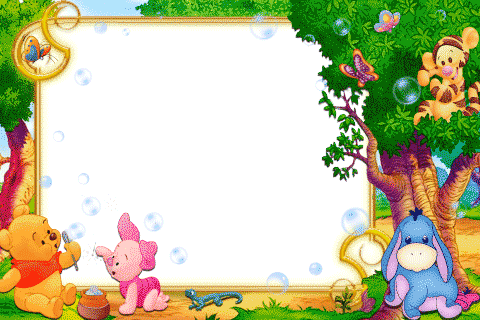 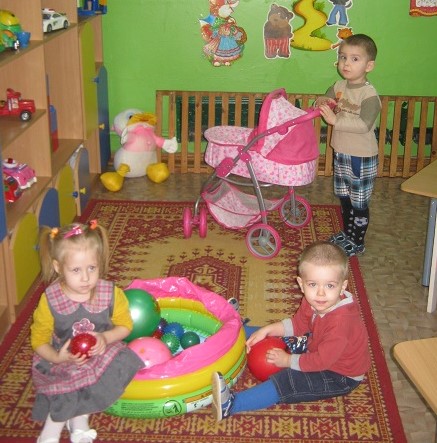 Яркие, безопасные 
и развивающие 
игрушки
наполняют 
игровую среду 
групповых комнат
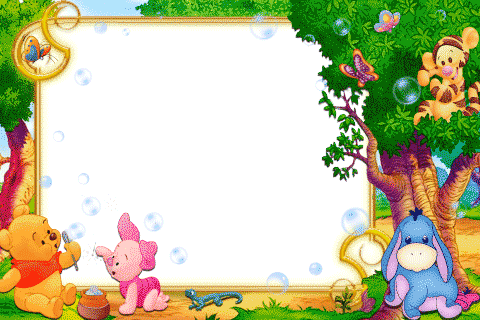 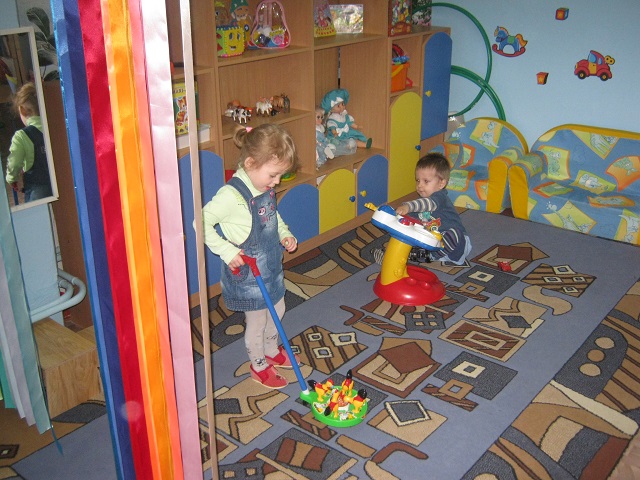 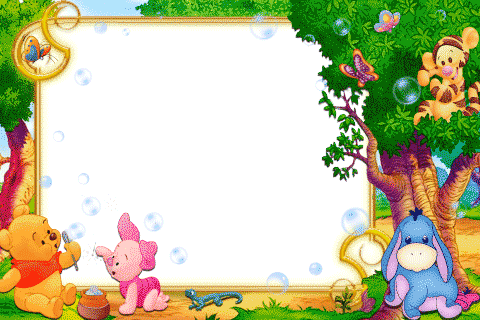 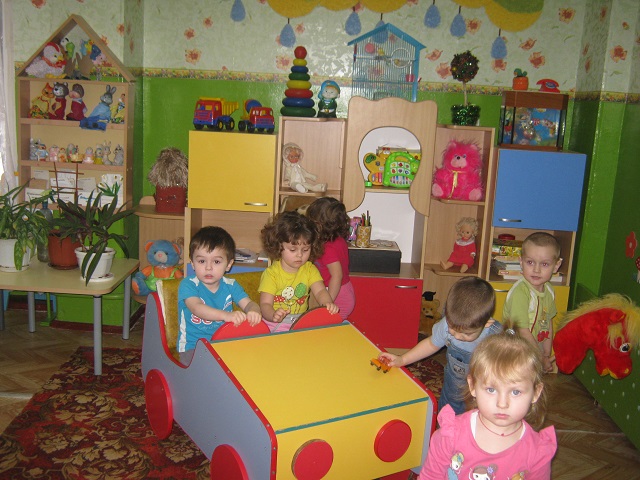 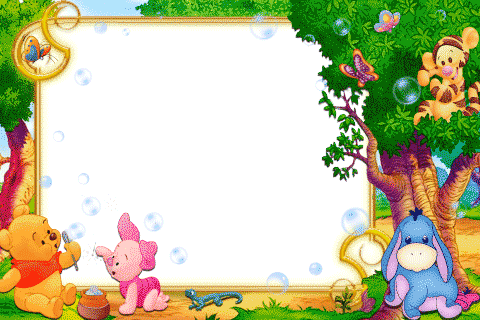 Игры с песком и водой вызывают у детей
 положительные эмоции и чувства
раскрепощенности. «Песочница» способствует развитию мелкой моторики.
 Ребенок  учиться прислушиваться к своим ощущениям.
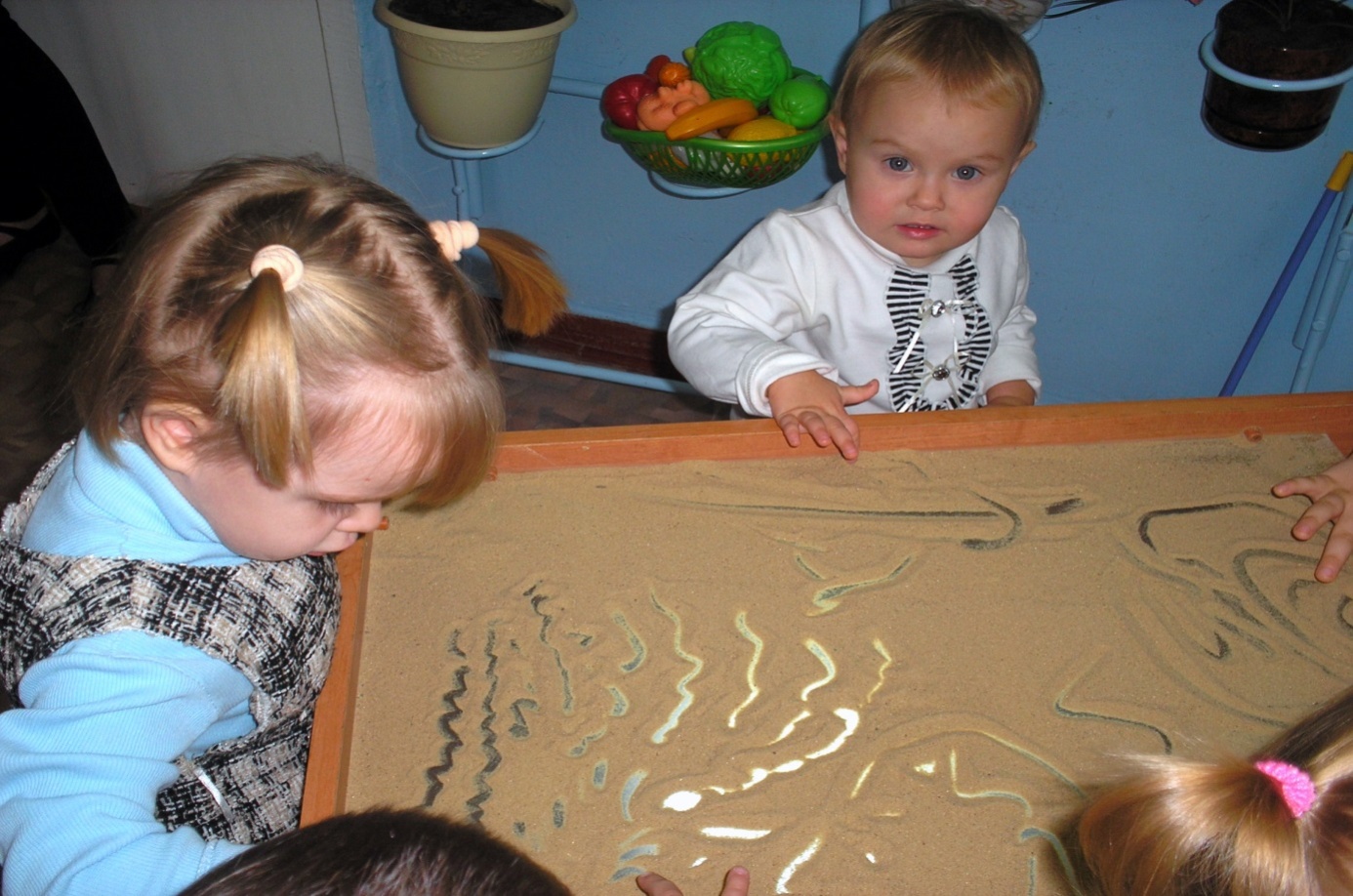 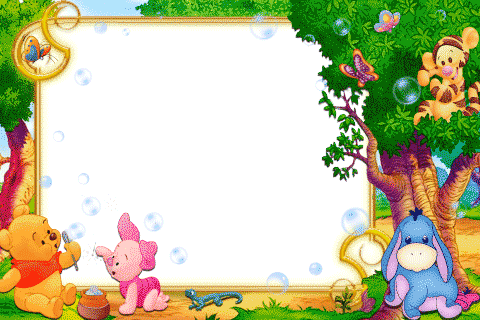 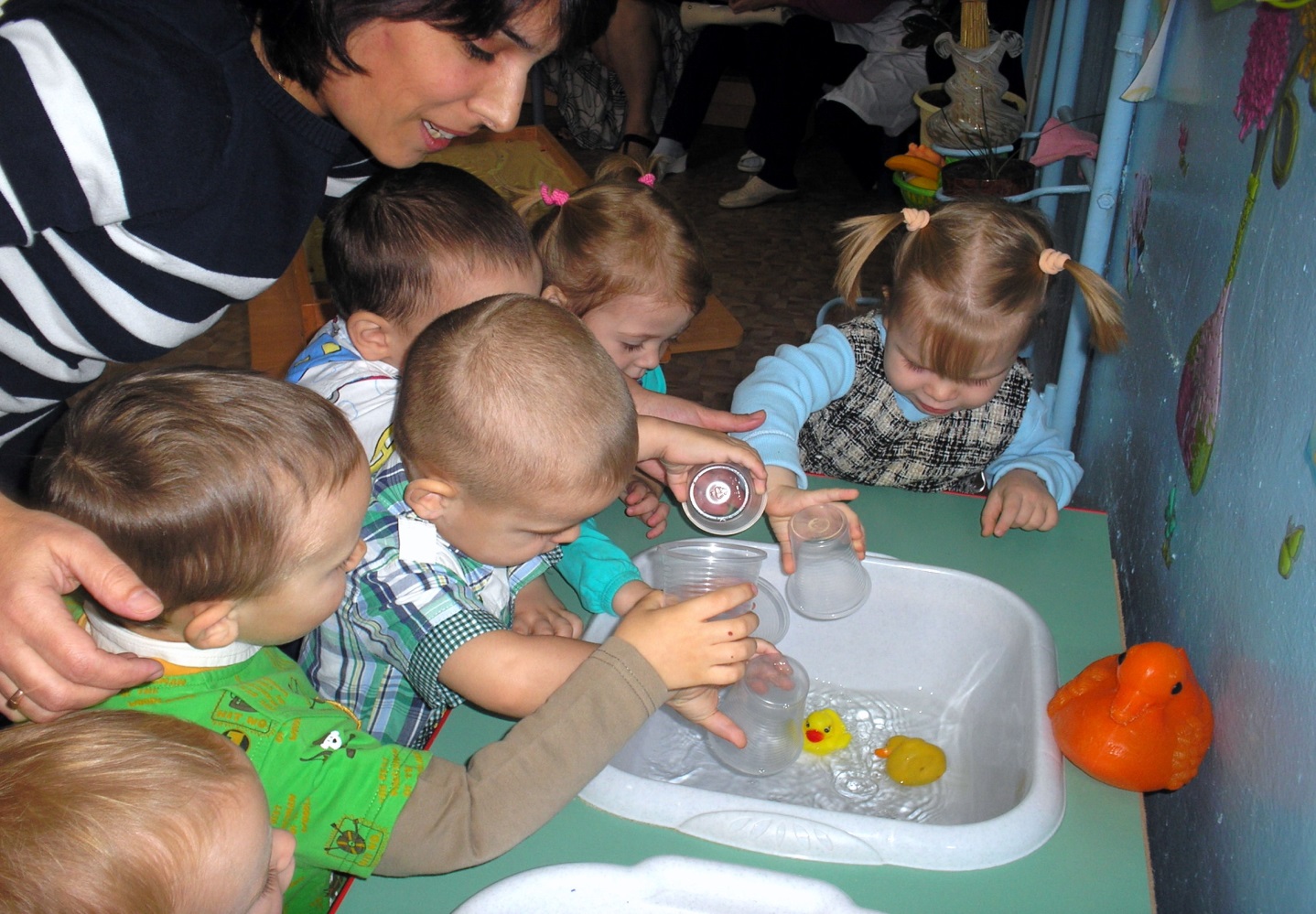 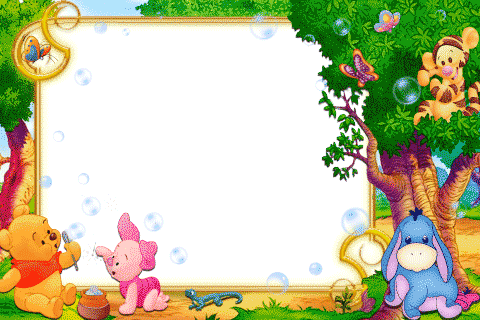 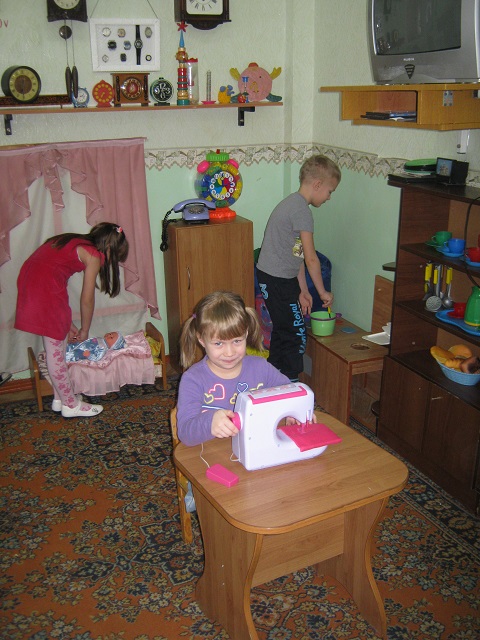 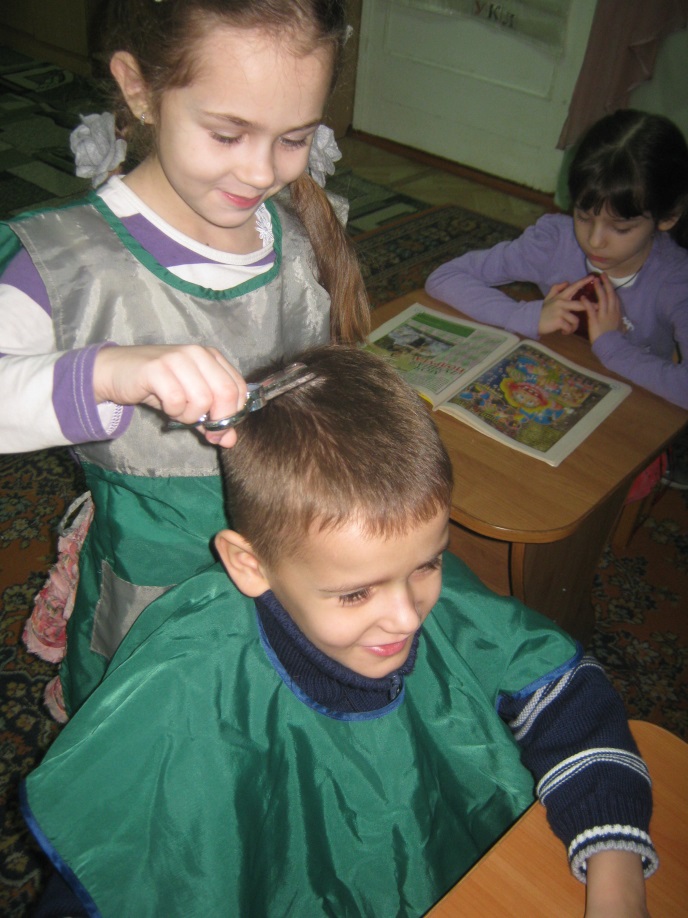 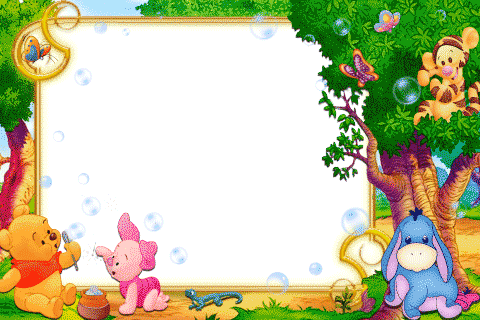 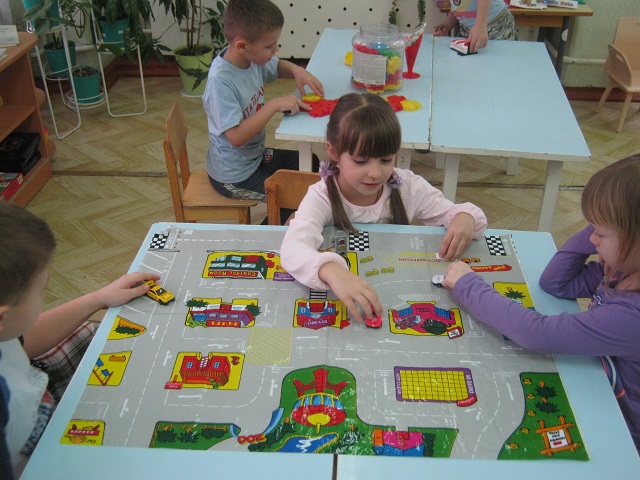 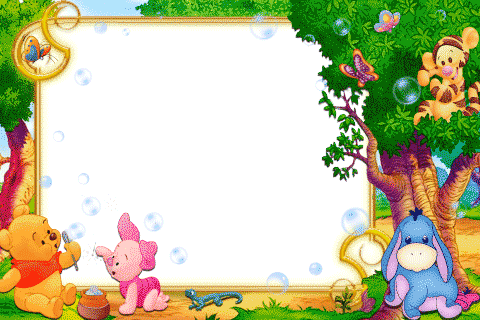 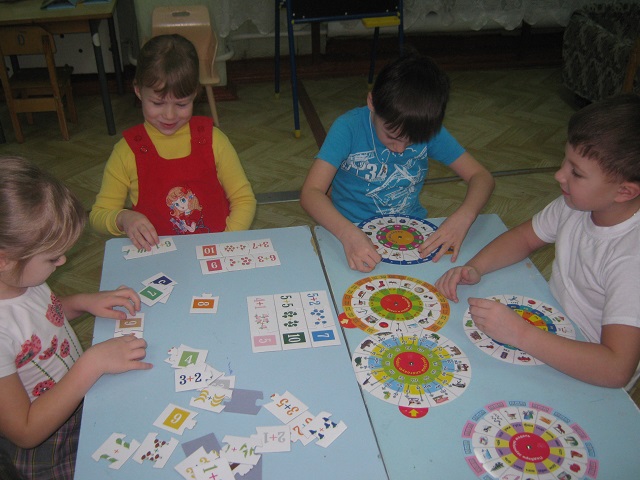 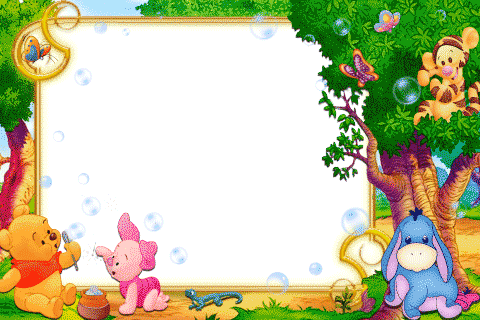 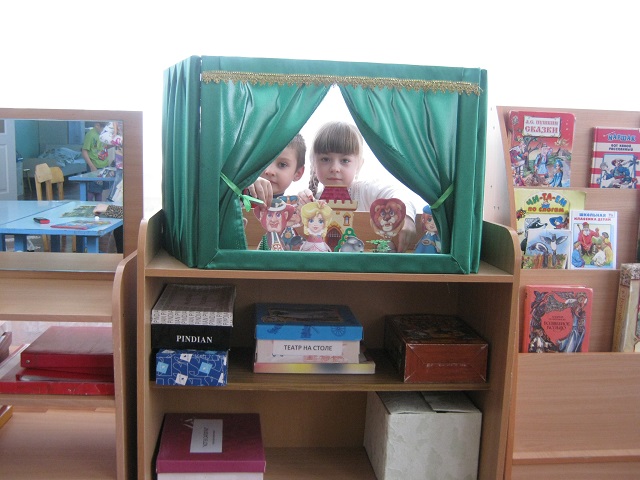 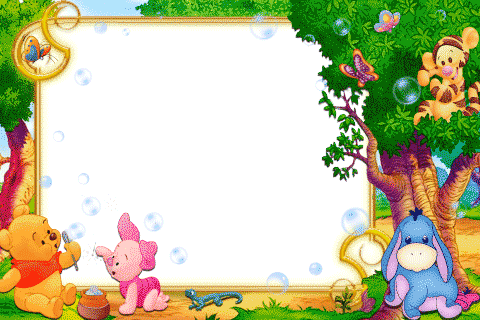 Разноцветным дождём струятся атласные ленты,
приятно касаются ребёнка, стимулируя тактильные ощущения.
«Сухой дождь» помогает регулированию эмоционального состояния.
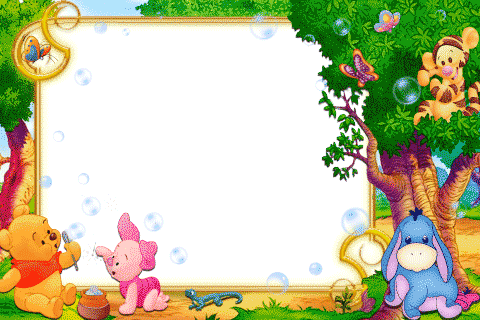 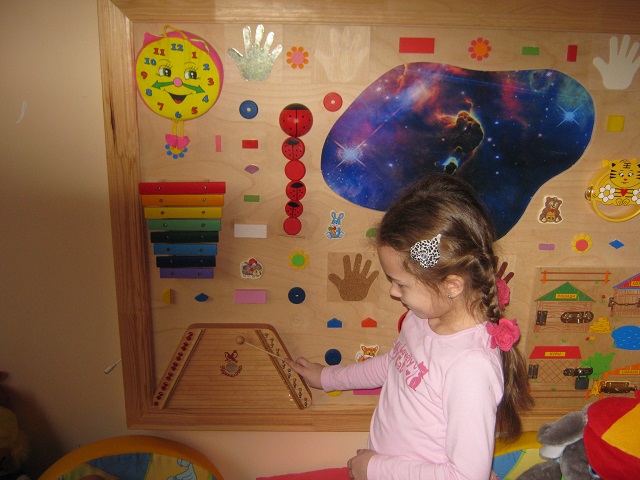 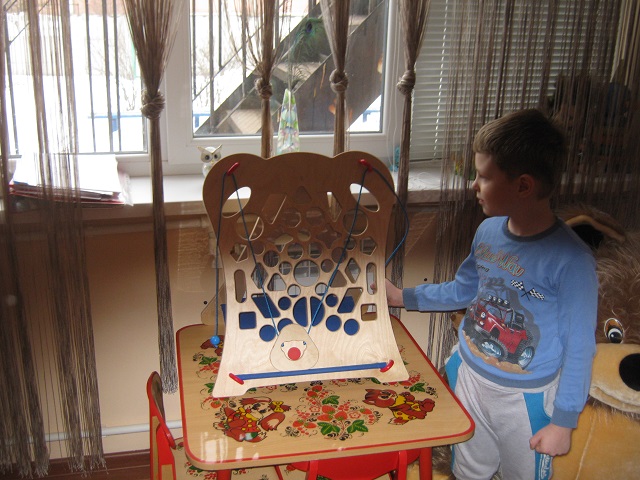 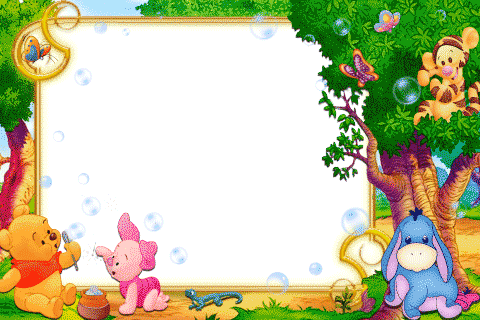 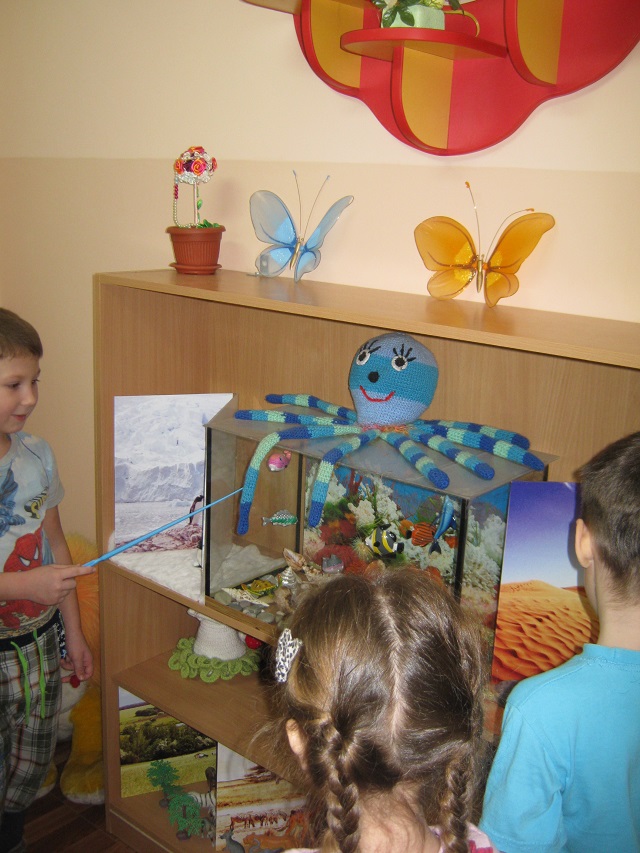 Дети с желанием посещают экологическую комнату, с интересом рассматривают поделки, делятся впечатлениями
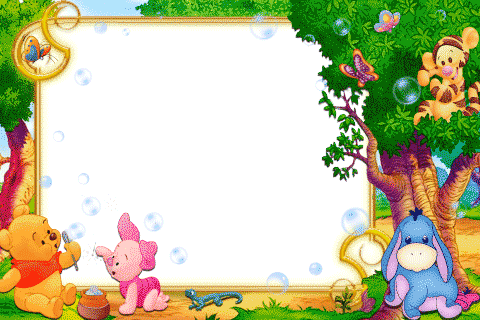 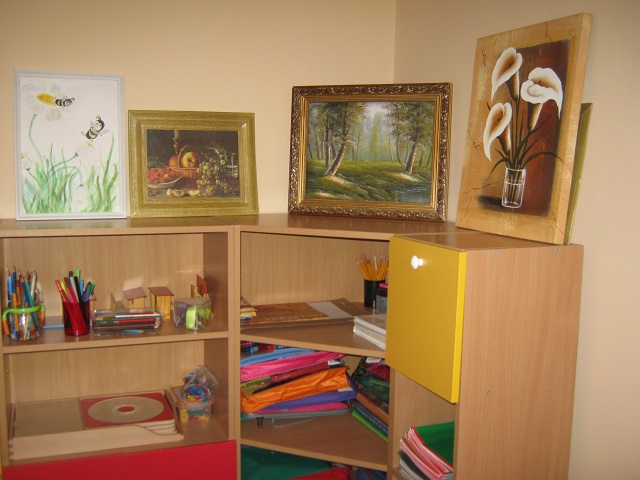 В изостудии дети учатся чувствовать прекрасное, познавать искусство и учатся творить
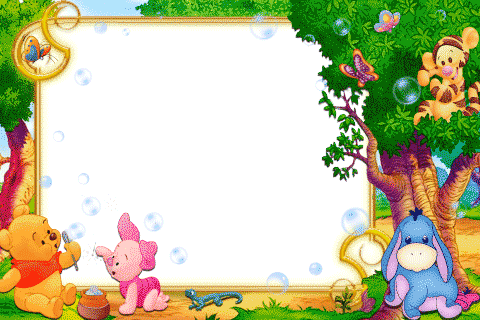 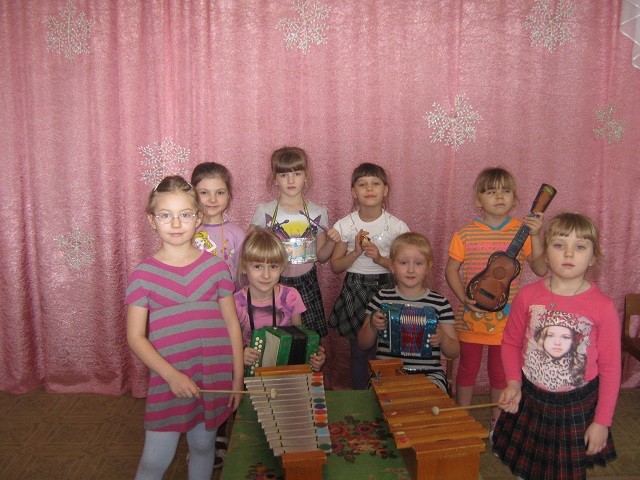 Встреча с прекрасным ожидает вас в музыкальном зале. Дети с Удовольствием играют на Музыкальных инструментах, Ставят интересные спектакли.
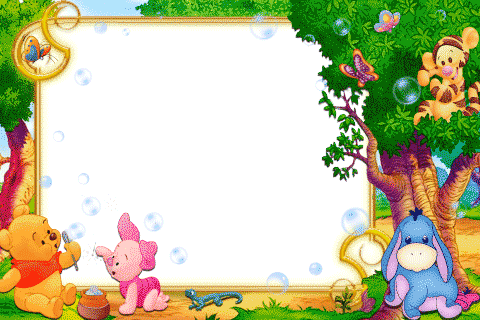 В спортивном 
зале много 
Ярких, удобных
модулей,
Современного
Оборудования,
дорожек для 
стопотерапии.
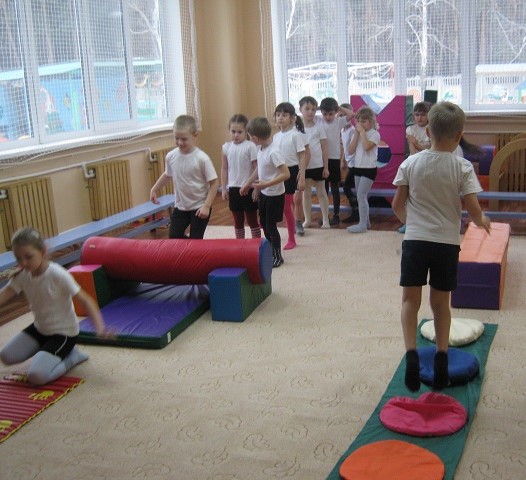 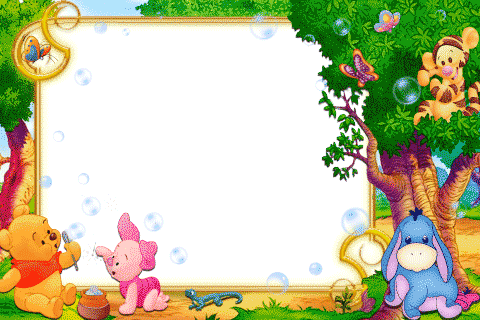 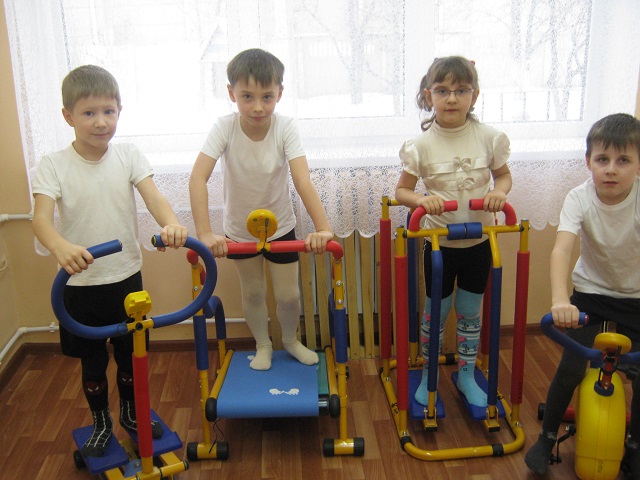